Mgr. Ivana Zelenková26.2.2014, Dějepis   8
Evropa za Napoleonských válek, Waterloo
- Napoleon měl neomezený vliv v Německu, Itálii, porazil i Prusko. V Německu vytvořil tzv. „Rýnský spolek“, římská říše zanikla, Rusko bylo také poraženo.
- Kontinentální systém blokády ( zákaz obchodu s anglickými výrobky)-   Napoleon chtěl tímto hospodářsky podlomit Anglii- nezdařilo se.
- Neúspěch zaznamenal Napoleon i ve Španělsku, které sice dobyl, ale vyhnaly   ho v partyzánských válkách.
- V r. 1812 Napoleon porazil i Rusko v bitvě u Borodina  a vstoupil do Moskvy.  Moskva byla vylidněná a vyhořelá- krutá zima donutila Napoleona se vrátit.
- Cestou Napoleon opět zanechal armádu napospas nepřátelům a zimě a ta    byla v bitvě u řeky Bereziny poražena- generál Kutuzov.
- Napoleon sestavil novou armádu, byl opět r. 1813 v bitvě u Lipska poražen.
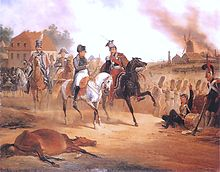 - Napoleon z nováčků sestavil armádu- 3 denní bitva národů u Lipska – r. 1813. Proti Napoleonovi - téměř celá Evropa – Napoleon  poražen.
- Napoleon byl nucen kapitulovat vyhnanství -Elba. Vlády se ujal Ludvík XVIII. Burbonský.
Napoleon opustil vyhnanství na Elbě, Ludvík XVIII. uprchl.
-Napoleon chystal návrat moci–bitva u Waterloo - 18.6.1815 poražen-vyhnanství-ostrov Sv.Heleny. Ludvík XVIII. se opět ujal vlády.
Obr. č. 3 – Napoleon Bonaparte na konci vlády
Obr.č.2- Ludvík XVIII.
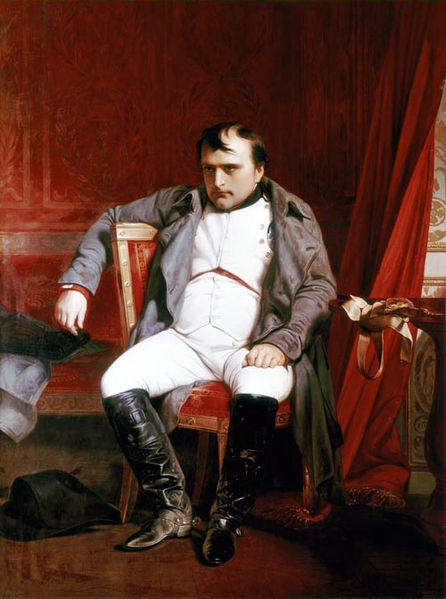 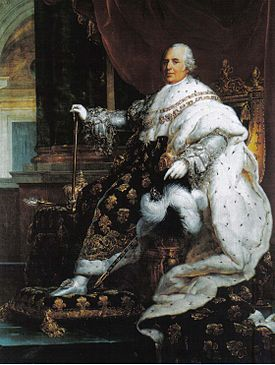 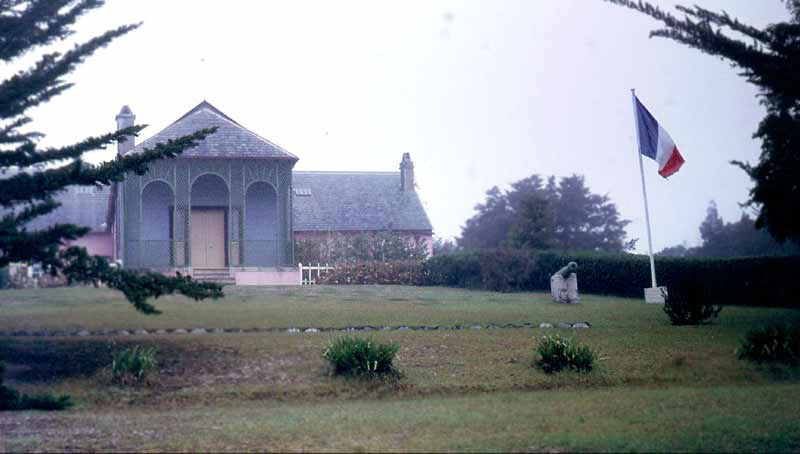 Napoleon ve vyhnanství na Svaté Heleně od roku 1815, zemřel  v roce 1821.
Opakování
1.Kontinentální systém blokády je :
Zákaz obchodu s anglickými výrobky.
2. Svatá říše římská zanikla r. :
- r. 1806
3. Vítězem bitvy u Trafalgaru byl :
Anglie-admirál Nelson
4. Bitvy u Slavkova se účastnili 3 císaři :
Ruský, rakouský a francouzský
5.Bitva u Waterloo byla r. ……… Napoleon ………………………….
r. 1815, Napoleon byl poražen a vyhnán na ostrov sv. Heleny.
Zdroje:
Obr.č.1 - DAVID, Jacgues Luis. wikipedie [online]. [cit. 25.2.2014]. Dostupný na WWW: http://commons.wikimedia.org/wiki/File:Jacques-Louis_David_008.jpg
 


Obr. č. 2 - ABBOTT, Lemuel Francis. wikipedie [online]. [cit. 25.2.2014]. Dostupný na WWW: http://commons.wikimedia.org/wiki/File:HoratioNelson1.jpg
 
 
 obr.č.3 - DELAROCHE, Paul. wikipedie [online]. [cit. 25.2.2014]. Dostupný na WWW: http://commons.wikimedia.org/wiki/File:DelarocheNapoleon.jpg


Obr. č. 4 - GERARD, Francois. wikipedie [online]. [cit. 25.2.2014]. Dostupný na WWW: http://commons.wikimedia.org/wiki/File:Louis_XVIII2.jpg